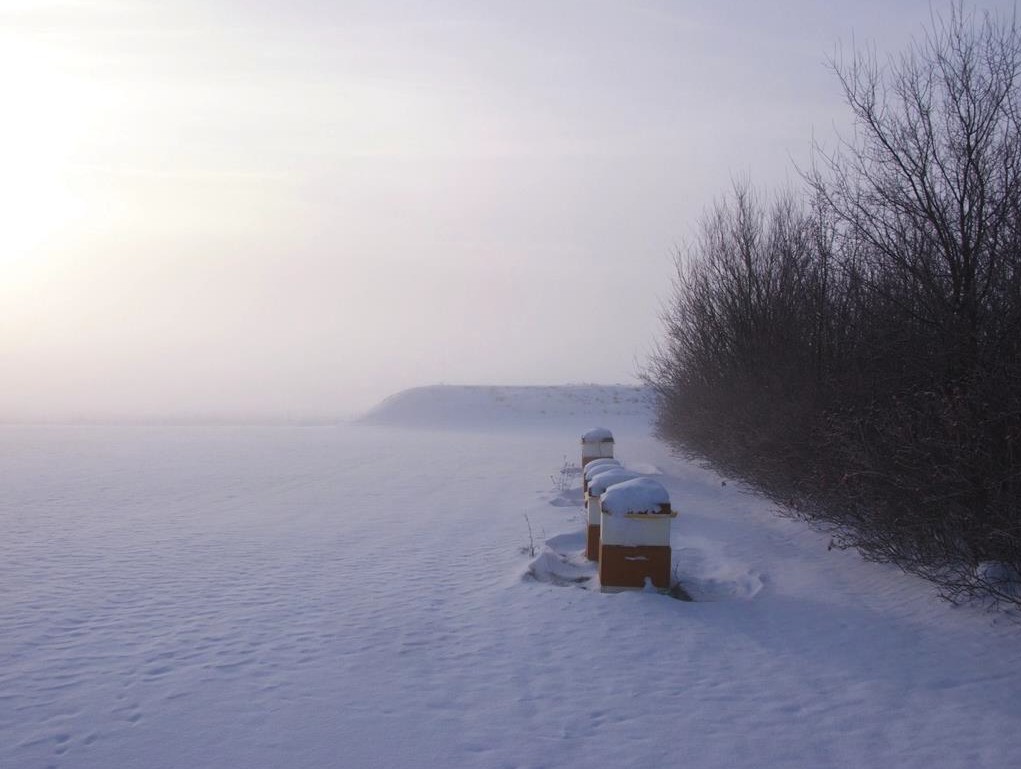 AU
AARHUS  UNIVERSITY
Beekeeping in  Denmark
What is similar, what is different?

Per Kryger, Agroecology,  Aarhus University
4200 Slagelse  Denmark
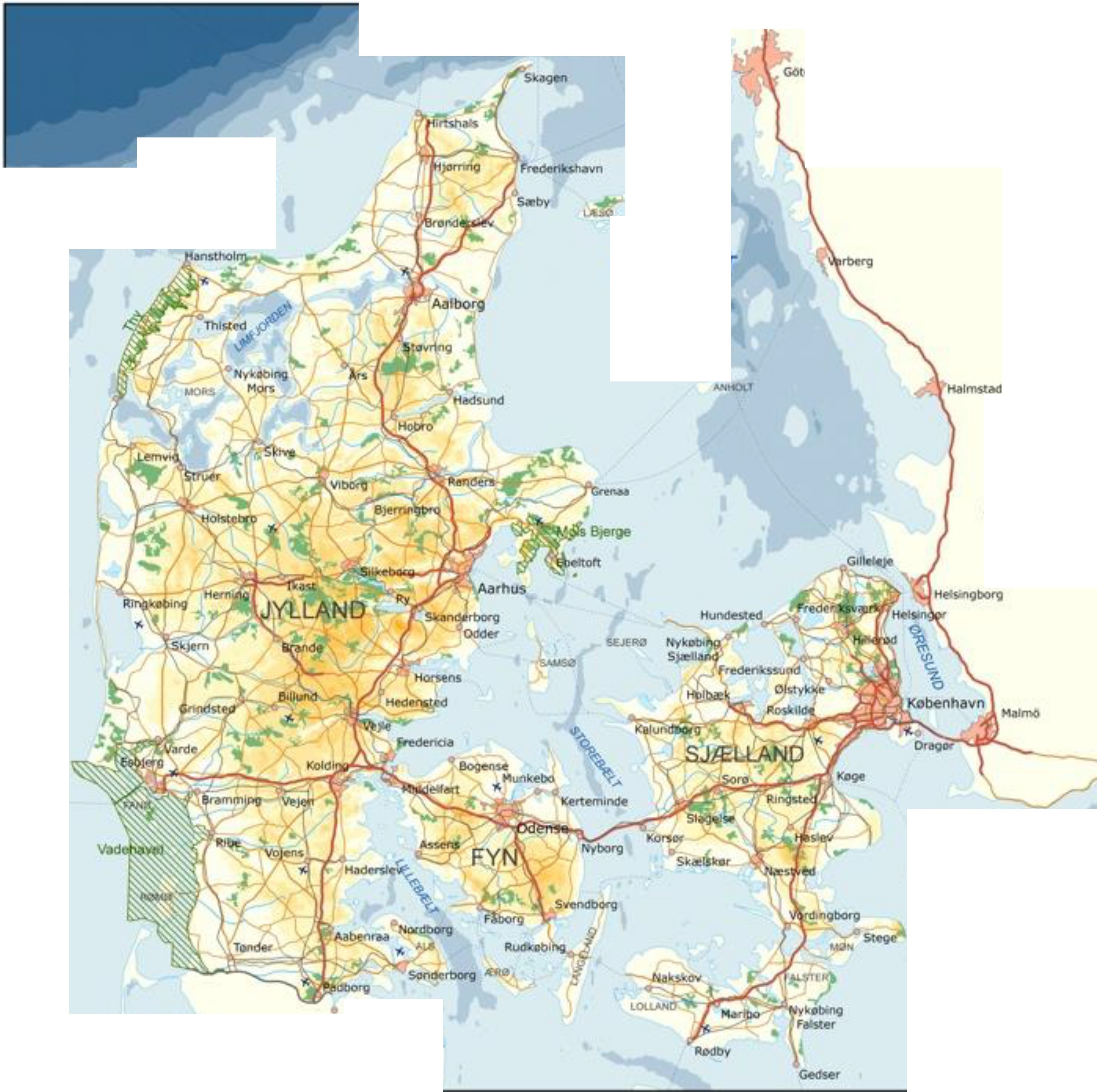 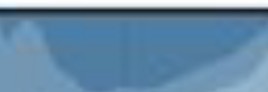 KAG	RRAK
KATTEGA
SV	RIGE
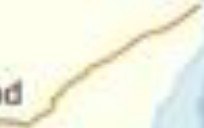 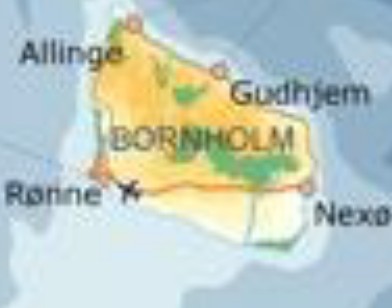 TER	0	N
lm,;borg
TYSKLAND
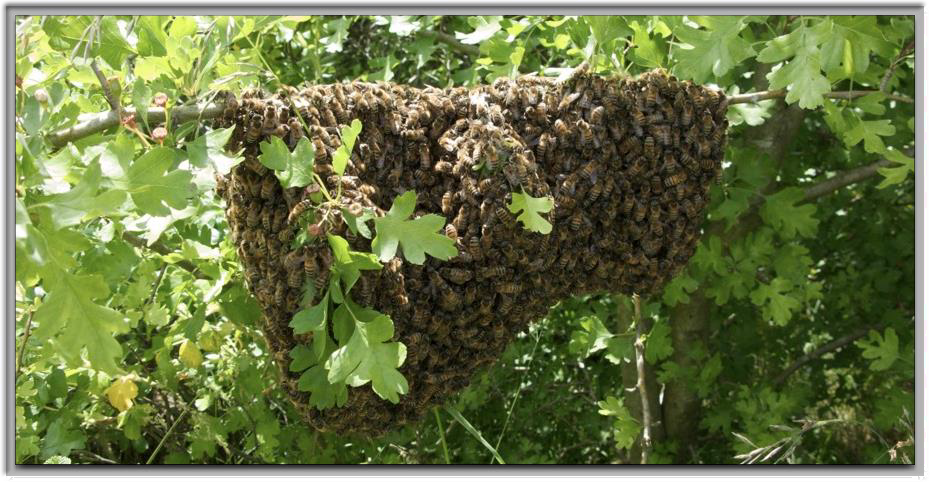 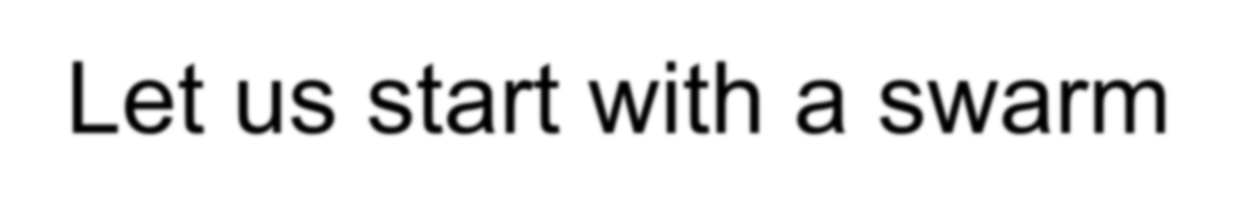 Let us start with a swarm
Swarm ownership is regulated by  Danish Law of 1683.
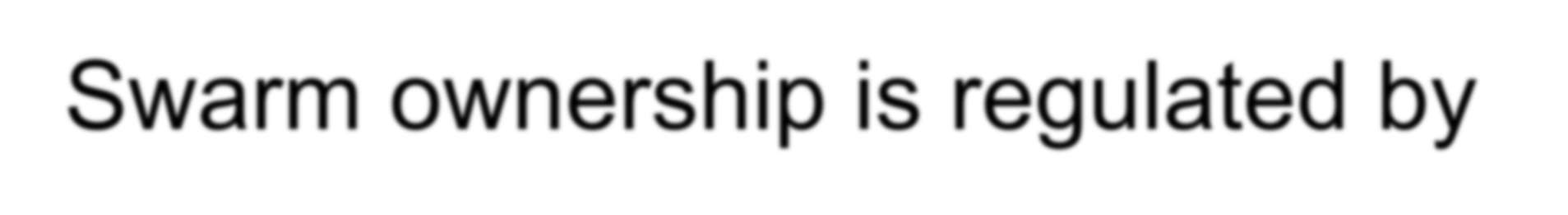 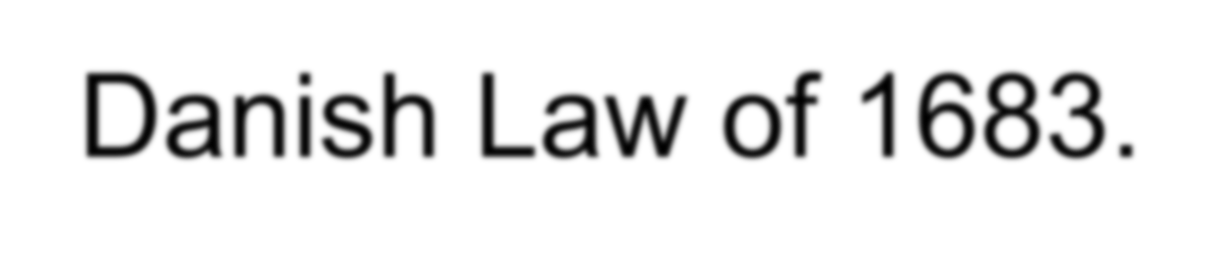 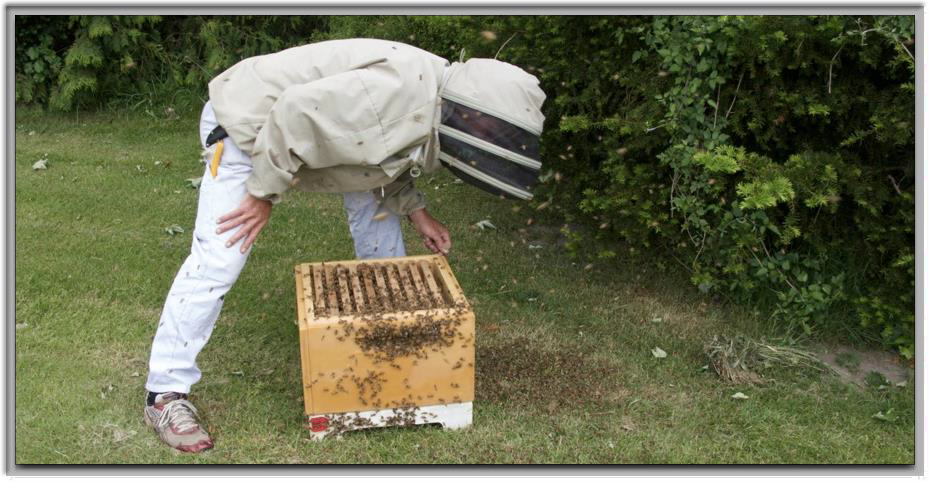 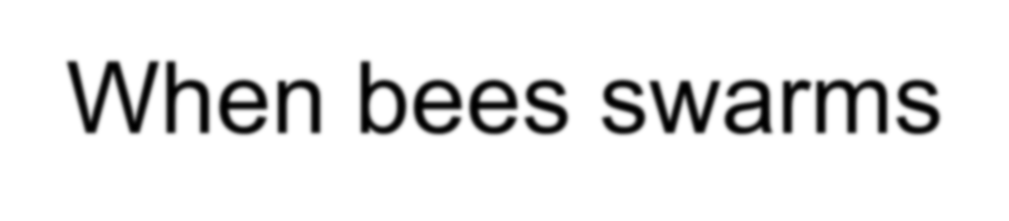 When bees swarms
We actually and actively catch them, and house  them into an empty hive.
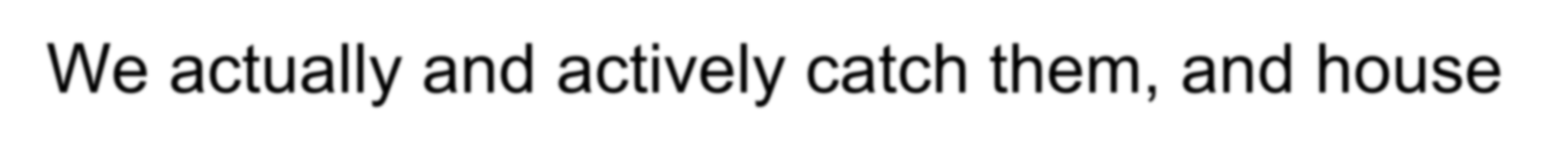 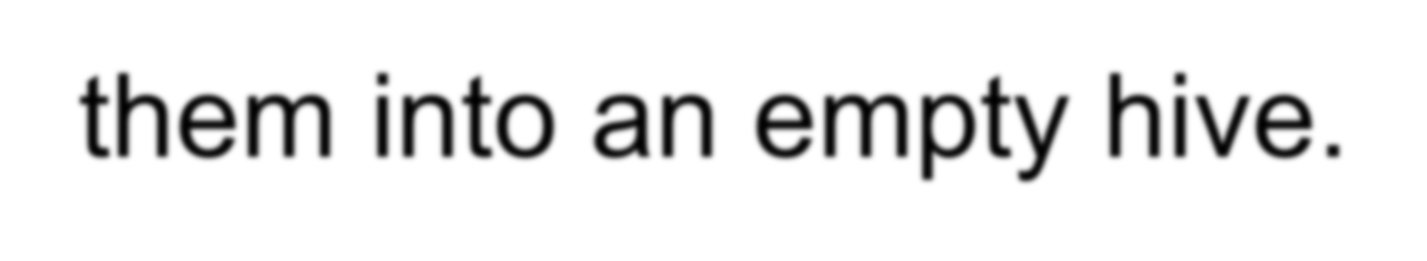 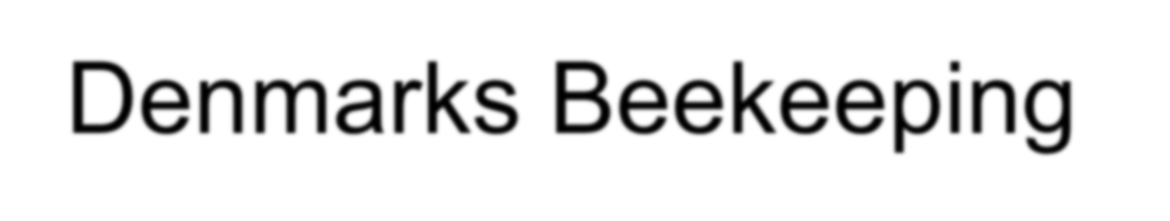 Denmarks Beekeeping  Association since 1866
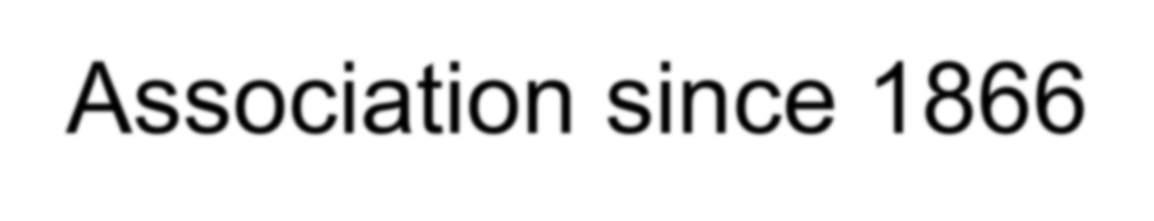 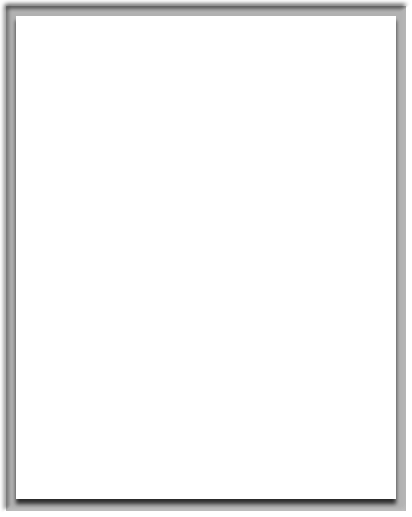 7000+ Members
Demonstration  apiaries in most of  Denmark
Old magazine  New webpage  Four employees
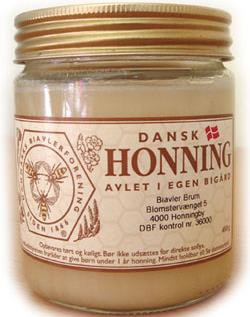 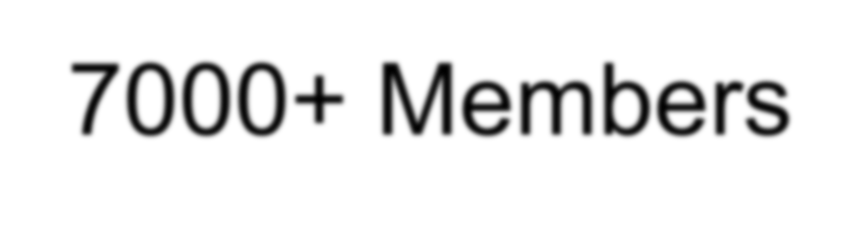 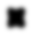 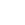 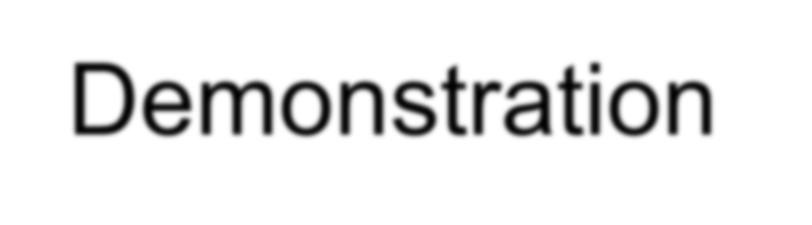 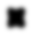 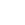 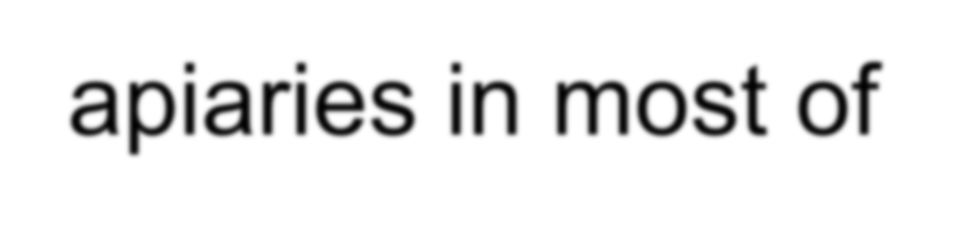 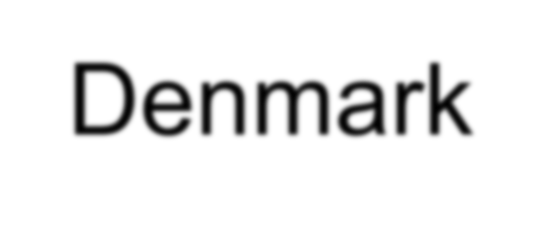 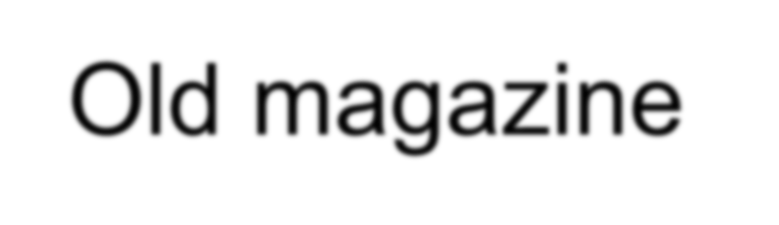 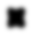 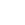 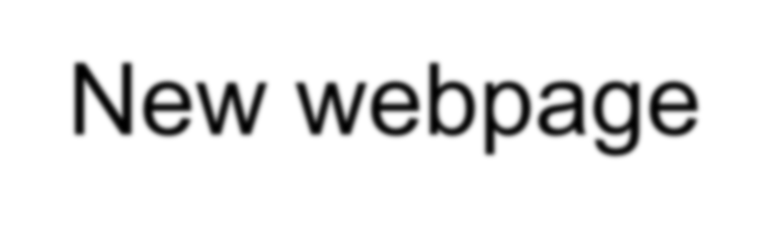 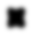 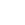 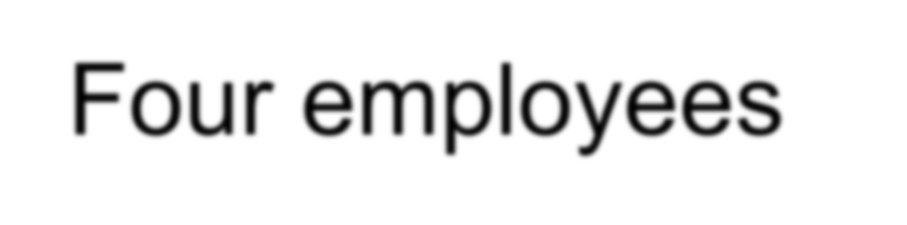 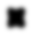 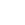 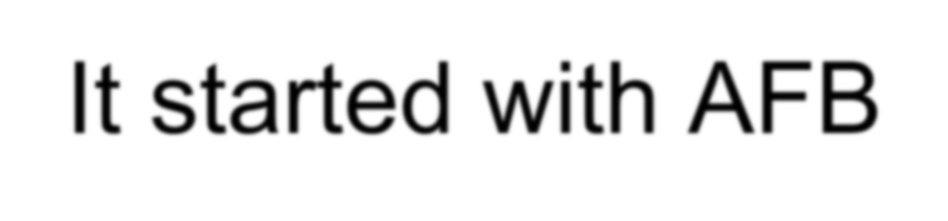 It started with AFB
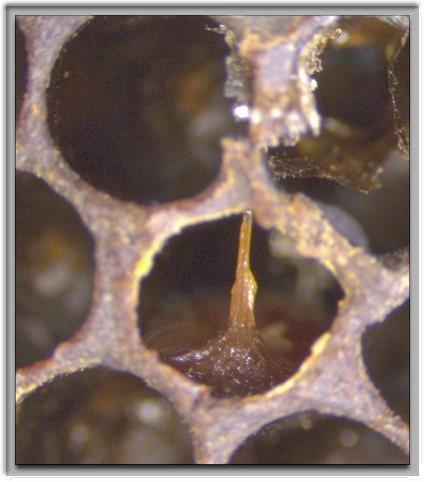 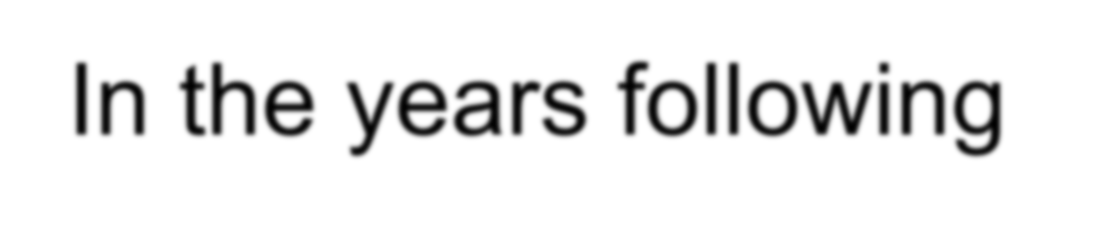 In the years following  the introduction of  movable frames, a  surge in number of  colonies affected by  AFB was seen.
Spread via  beekeeping activities
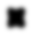 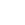 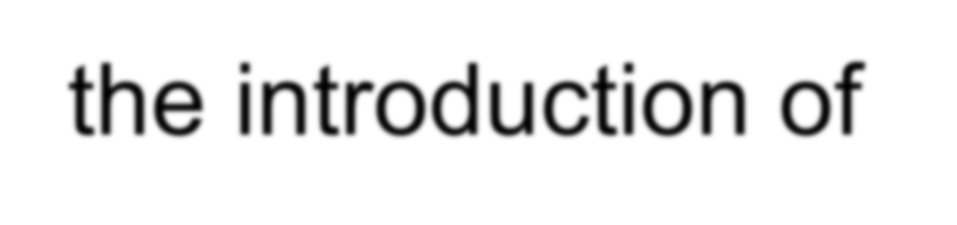 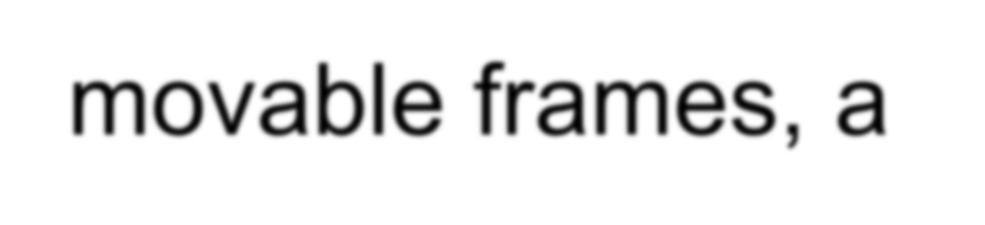 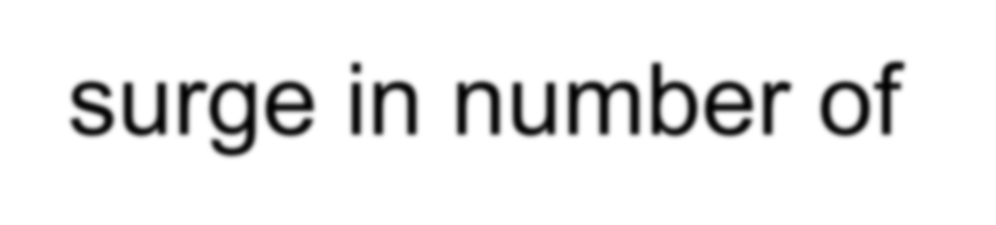 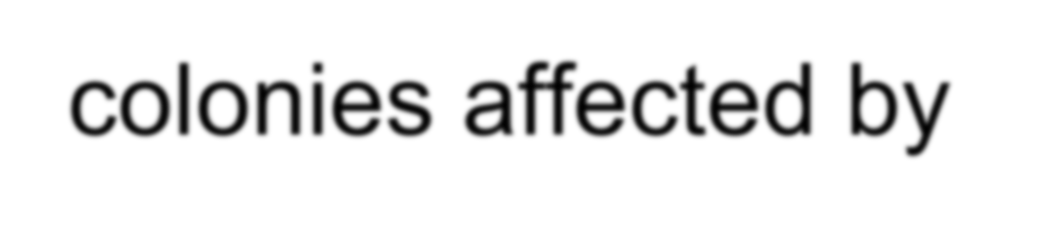 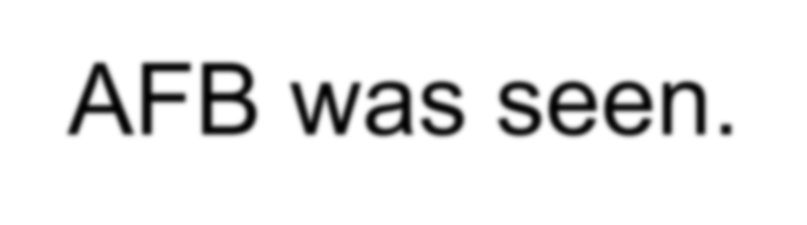 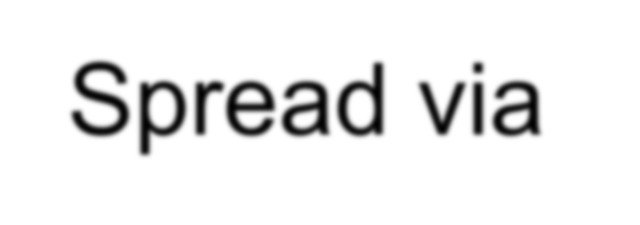 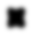 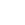 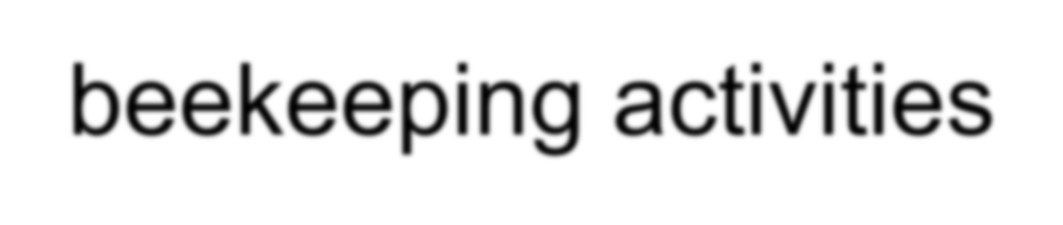 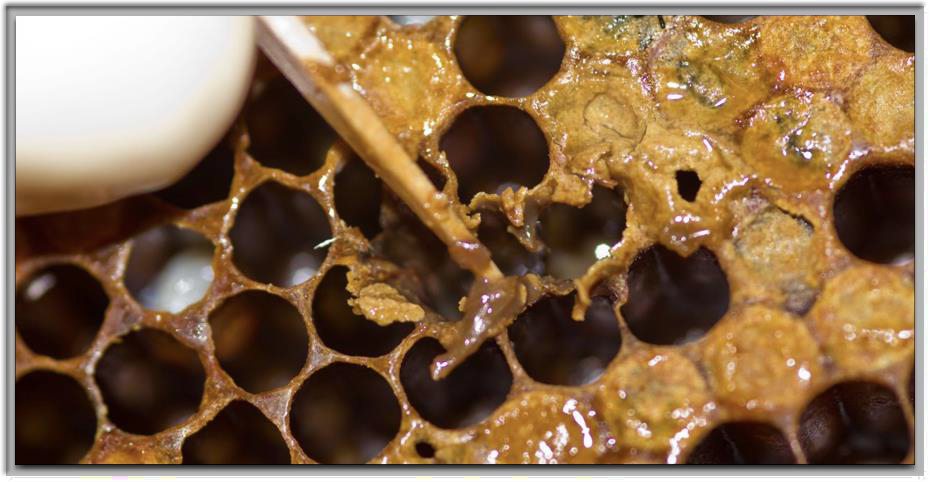 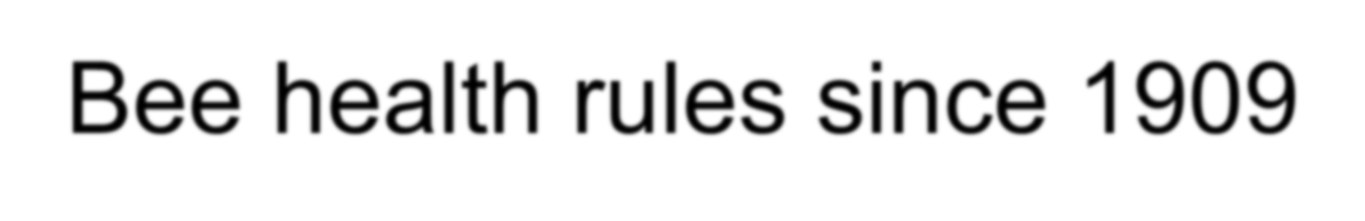 Bee health rules since 1909
Five year plan to get rid of American Foulbrood  We are still working it
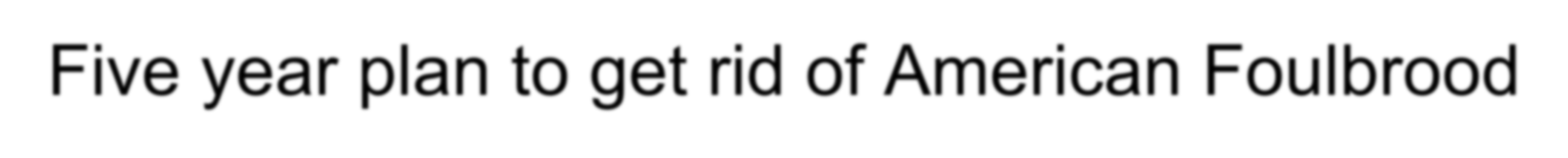 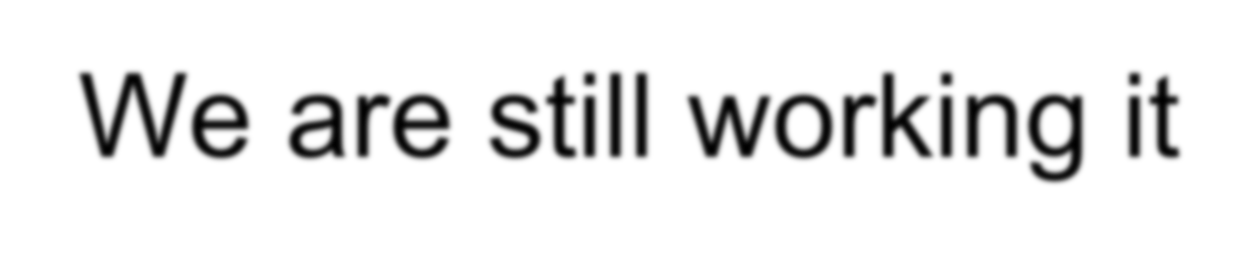 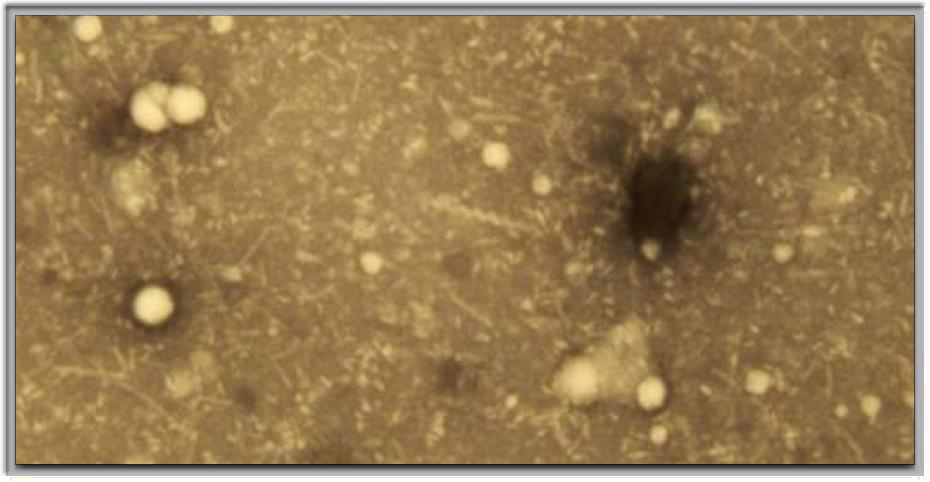 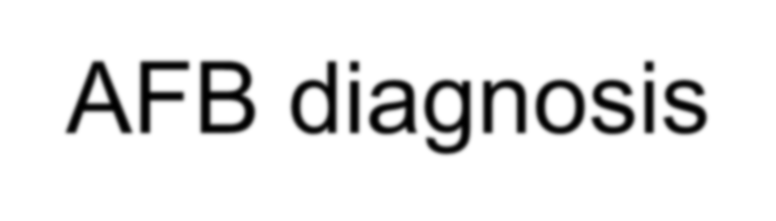 AFB diagnosis
Aarhus University is in charge of diagnosis and  treatment of bee diseases
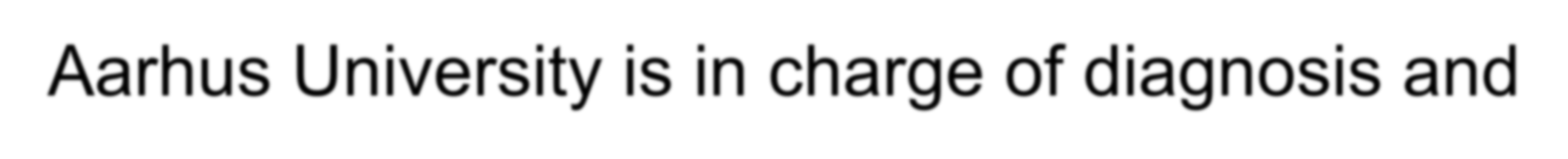 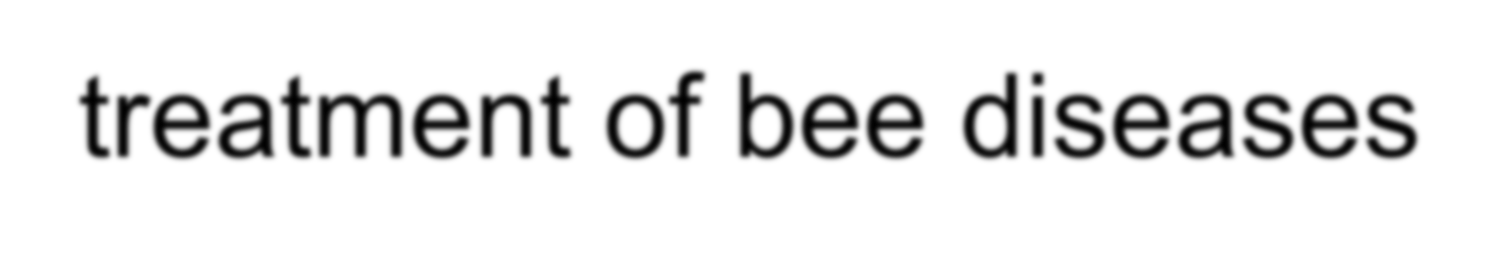 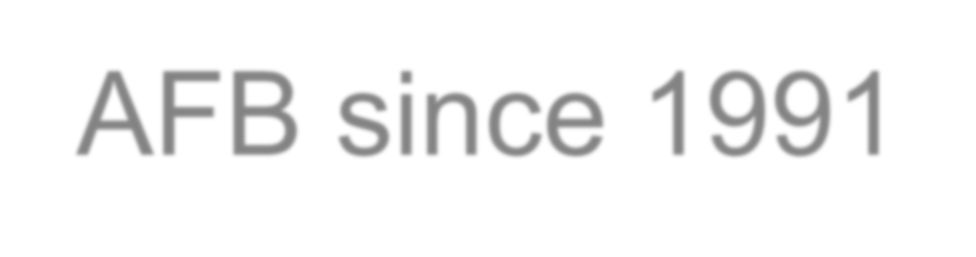 AFB since 1991
150
Apiaries
120
90
60
30
0
1991
1992
1993
1994
1995
1996
1997
1998
1999
2000
2001
2002
2003
2004
2005
2006
2007
2008
2009
2010
2011
2012
2013
2014
2015
2016
2017
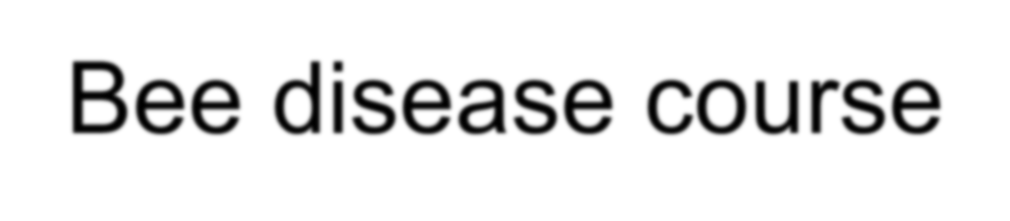 Bee disease course
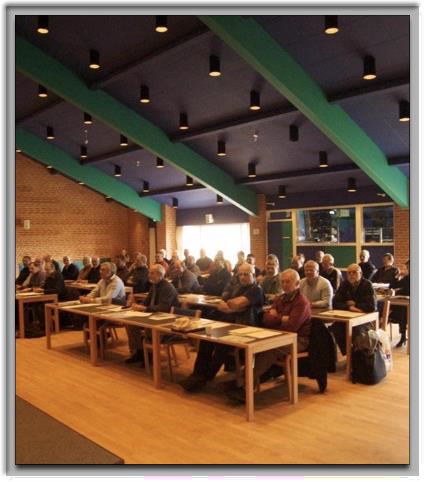 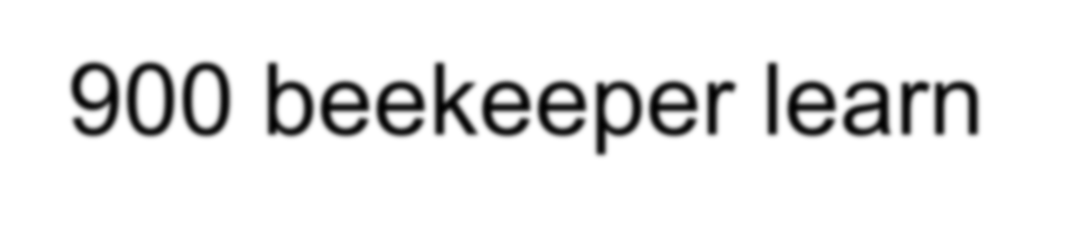 900 beekeeper learn  field diagnosis of bee  diseases every 5  years
These “skilled  beekeepers” are  allowed to control  colonies and fill in a  health form for  migration or trade
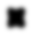 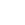 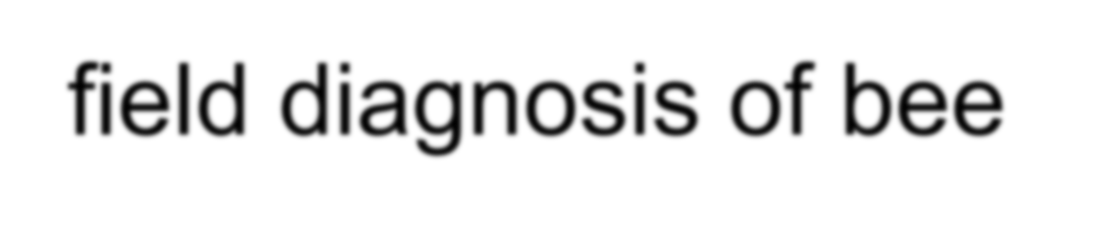 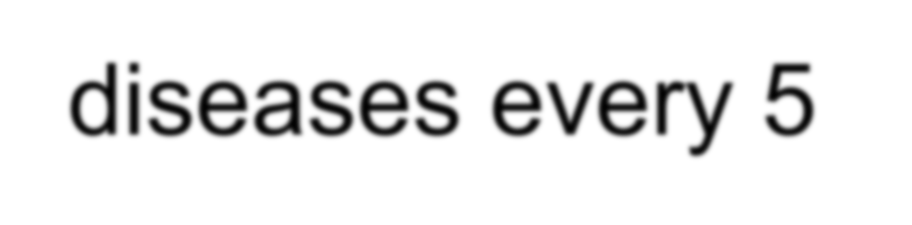 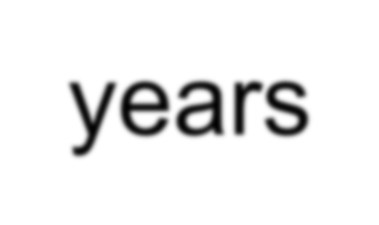 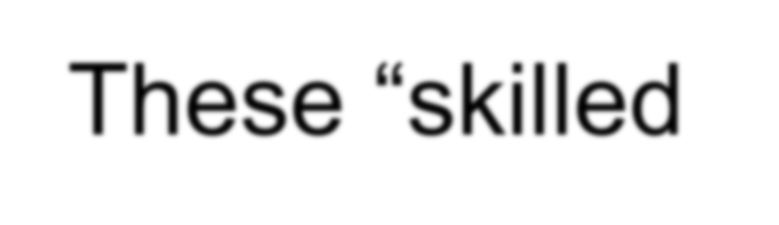 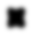 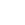 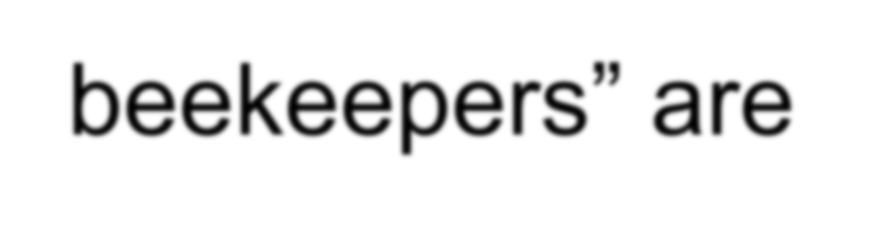 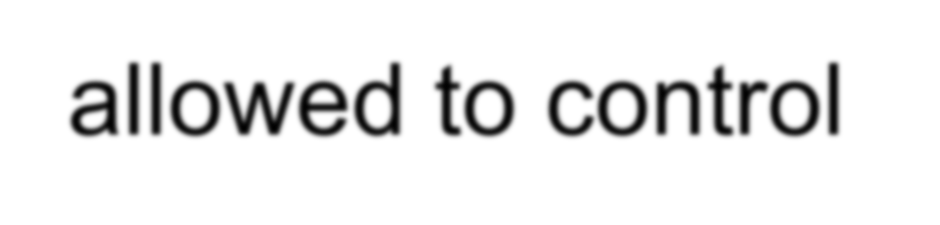 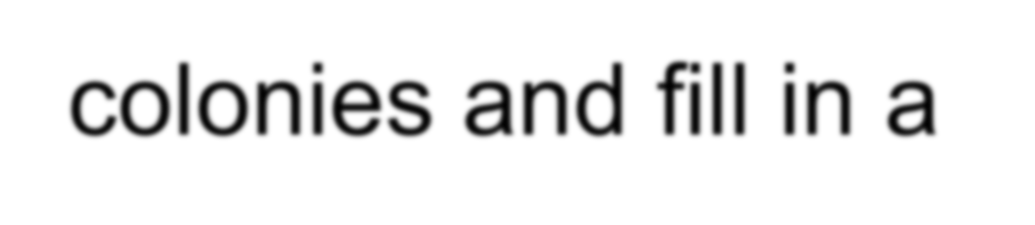 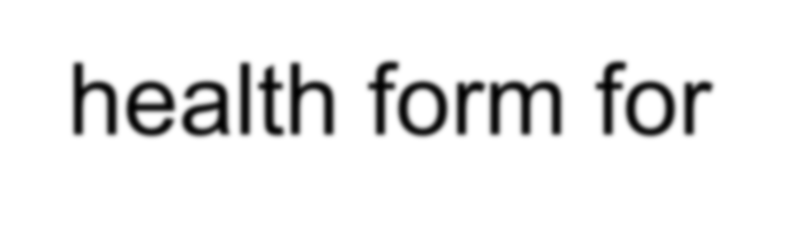 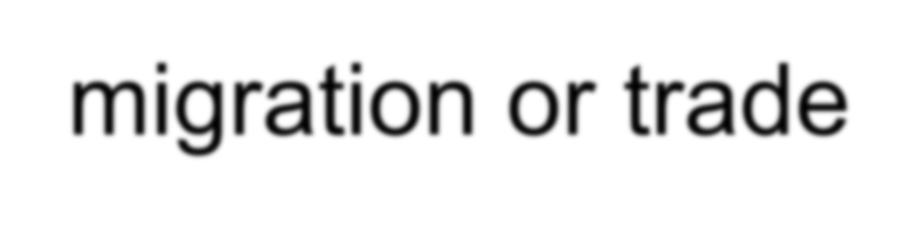 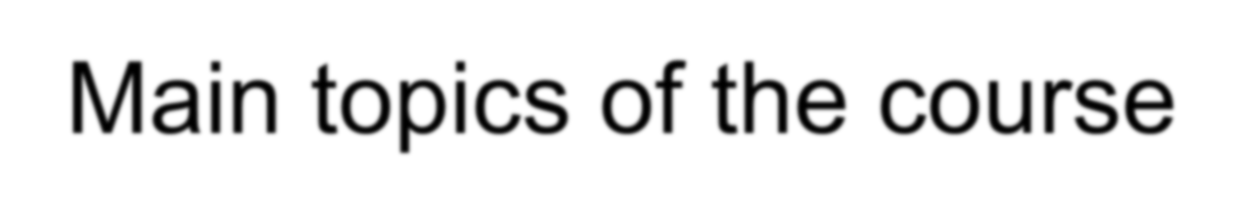 Main topics of the course
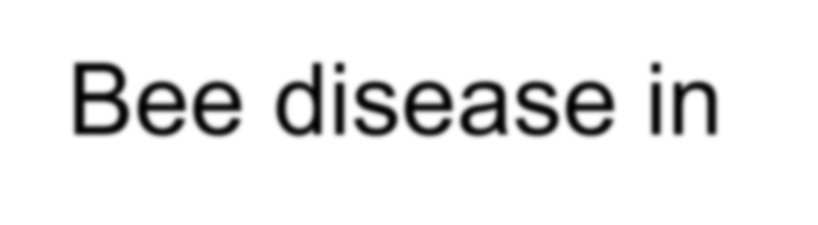 Bee disease in  general
Prevention of spread  Treatment
Hygienic beekeeping
Bee forage and bee  poisoning
Law on beekeeping
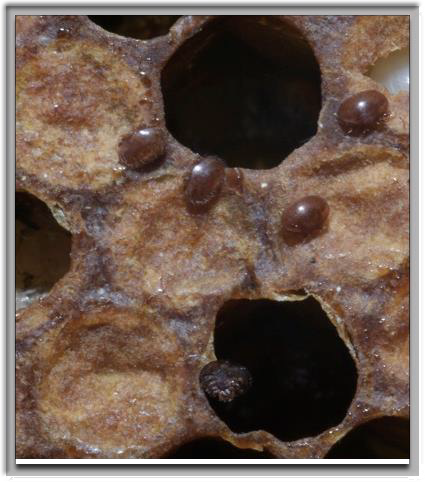 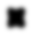 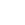 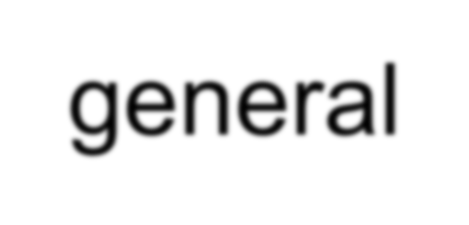 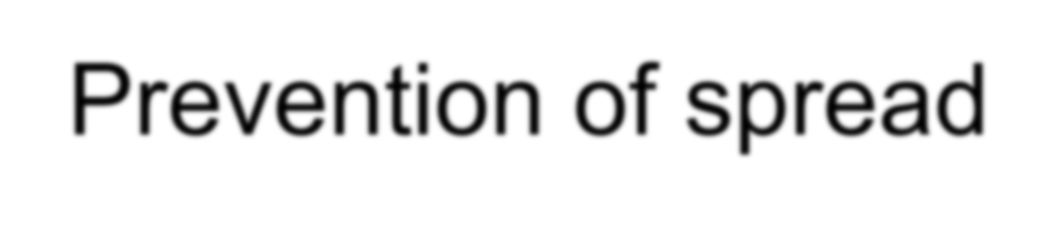 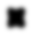 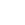 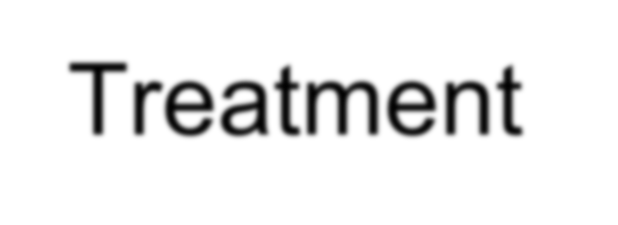 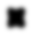 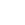 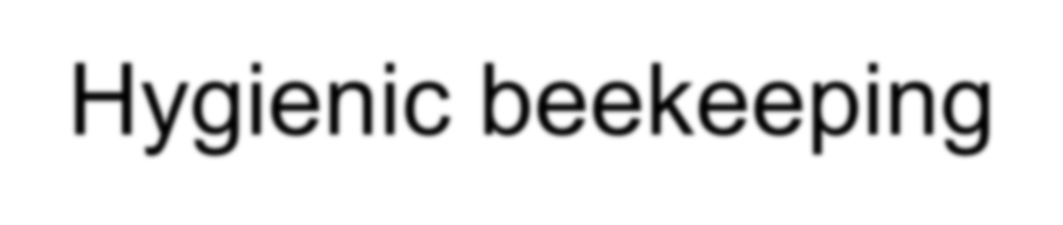 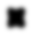 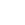 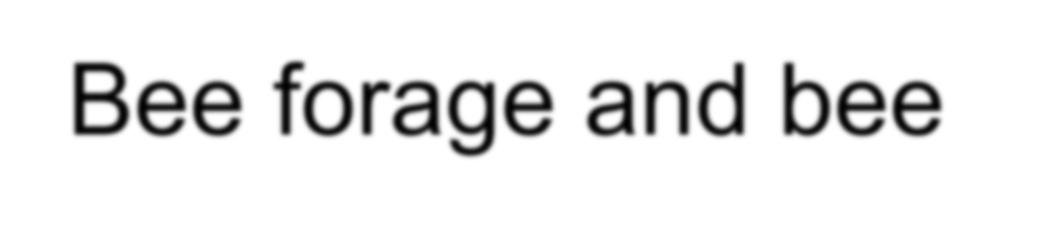 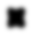 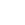 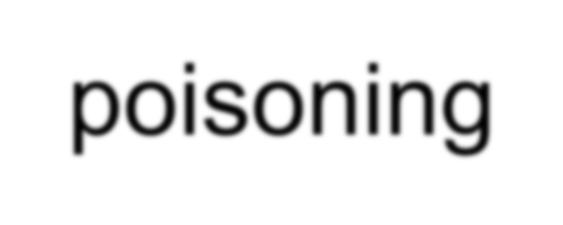 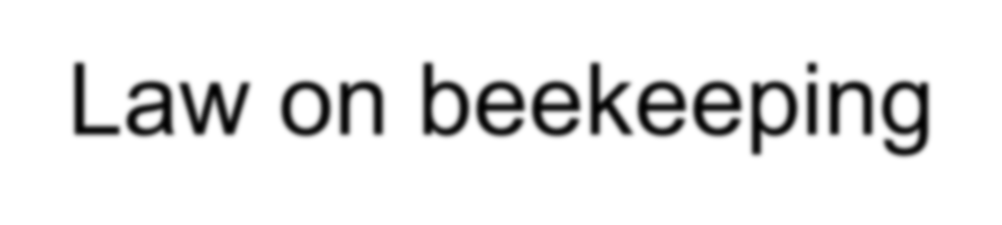 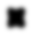 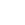 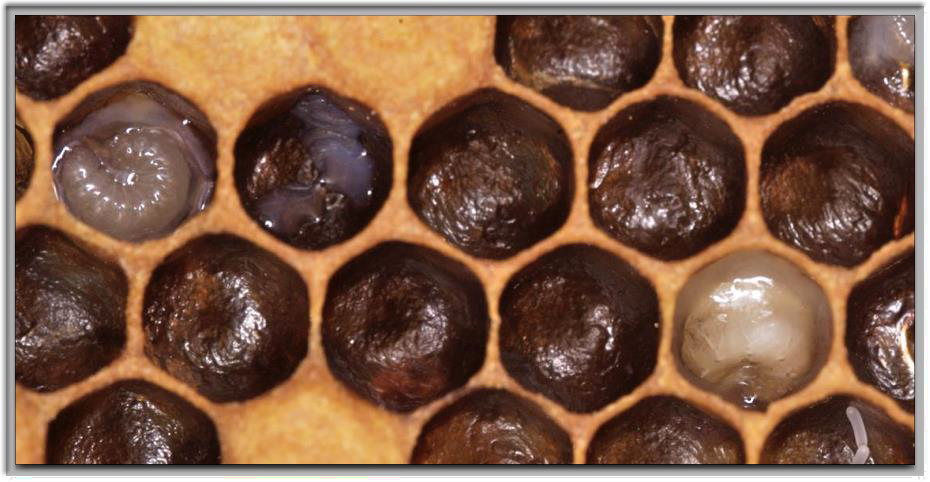 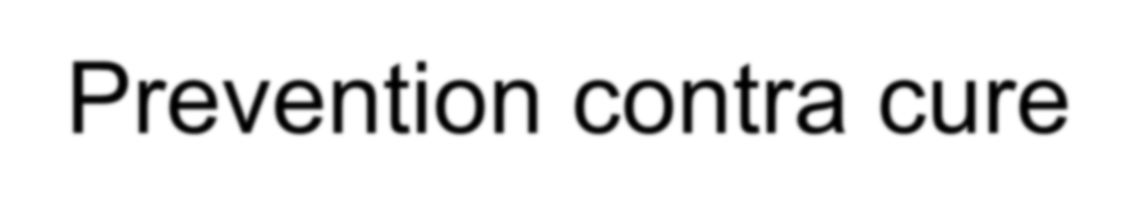 Prevention contra cure
Preparedness is a virtue.  Cure is mostly impossible.
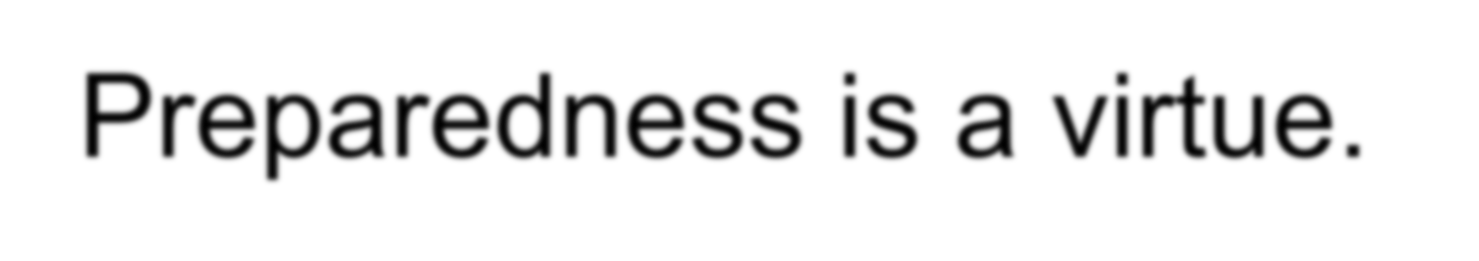 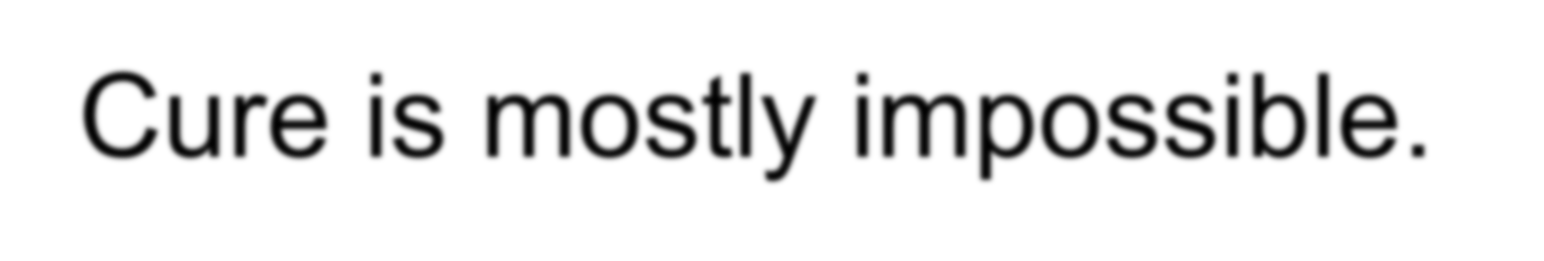 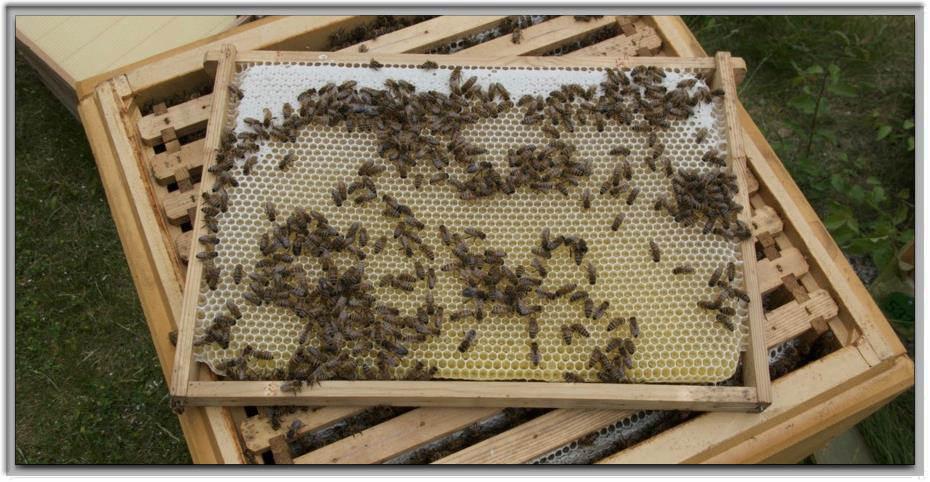 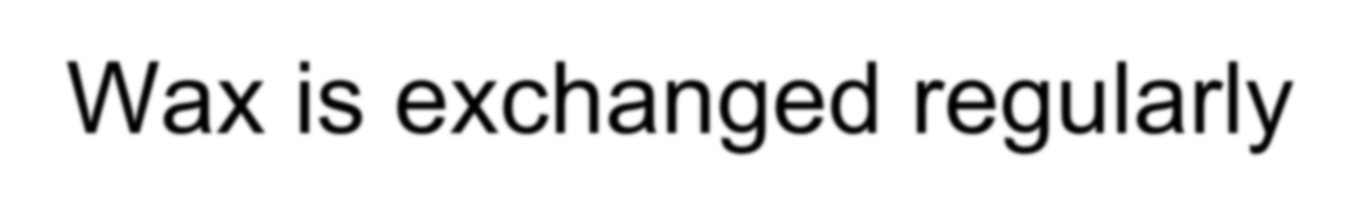 Wax is exchanged regularly
The general practise in Denmark is to winter the  bees on frames build the same year.
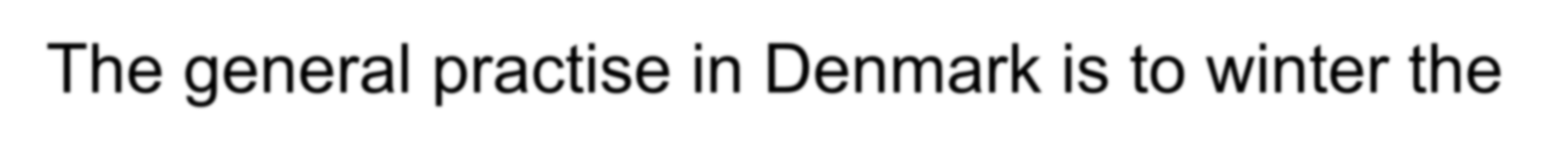 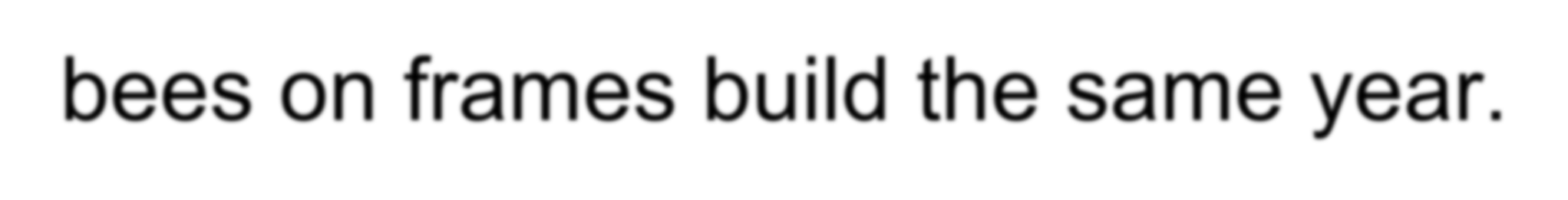 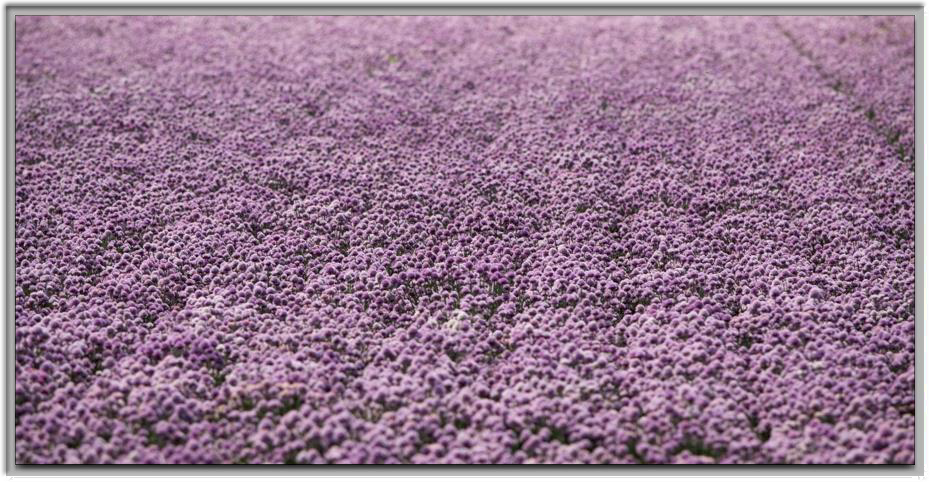 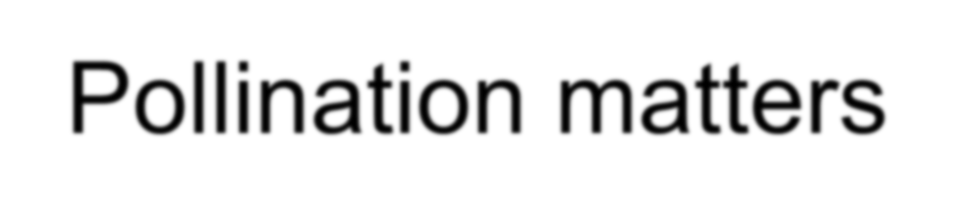 Pollination matters
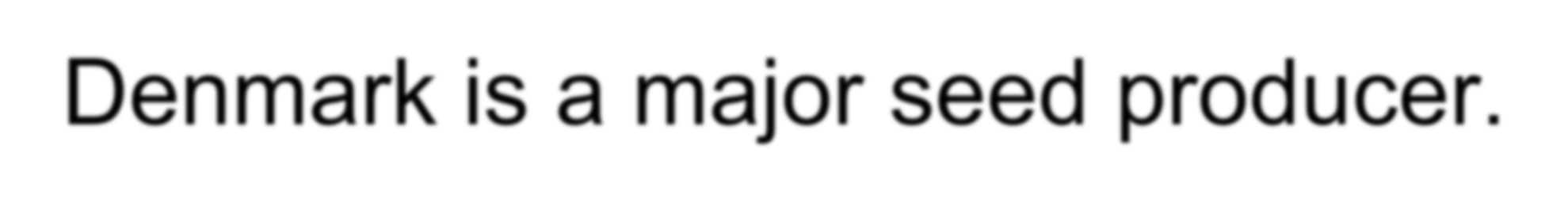 Denmark is a major seed producer.
Bees are needed in many cases, here chives.
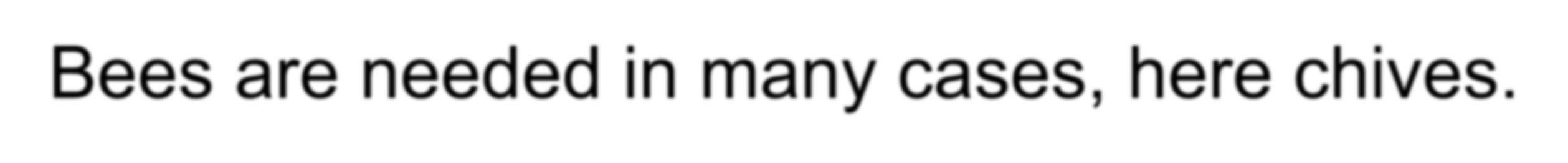 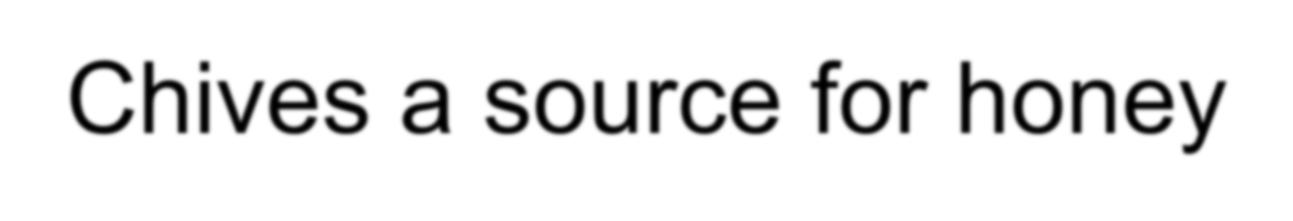 Chives a source for honey
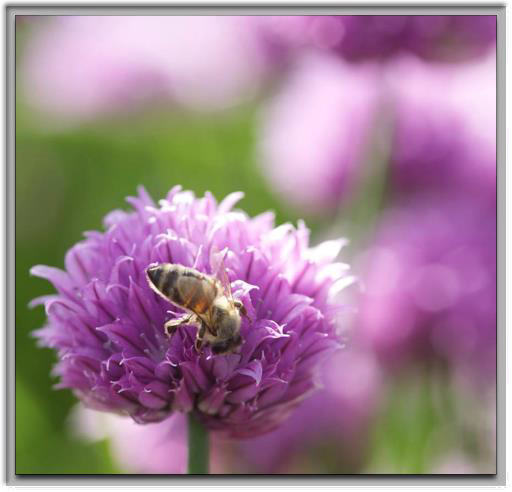 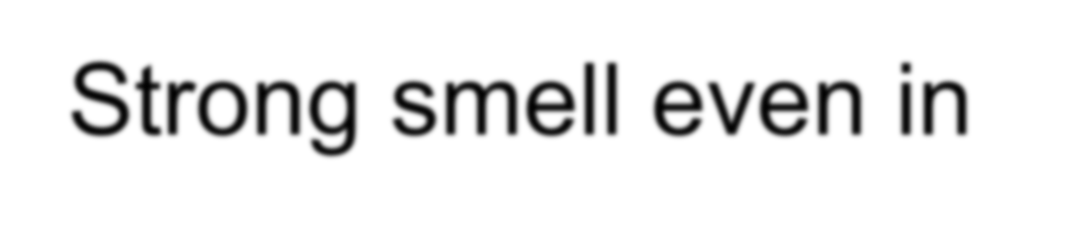 Strong smell even in  hives 2 km from field  during nectar flow
Honey is fine mild  Bees remain calm
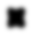 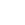 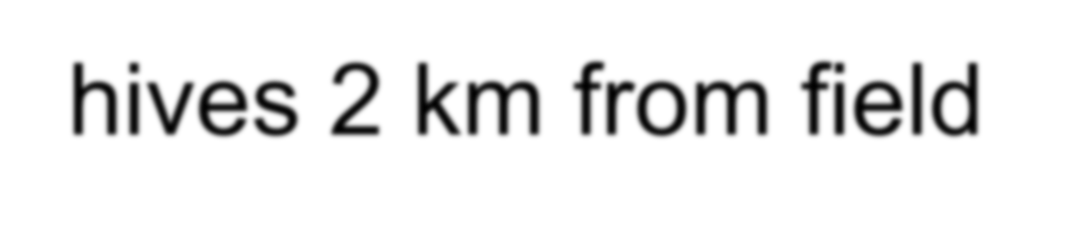 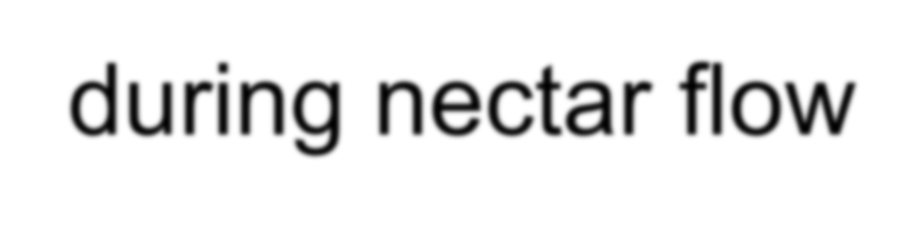 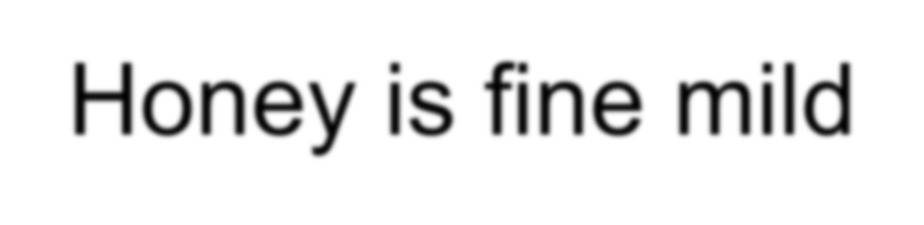 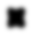 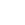 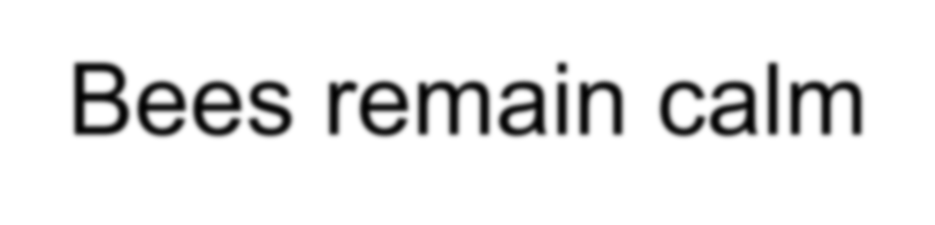 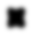 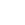 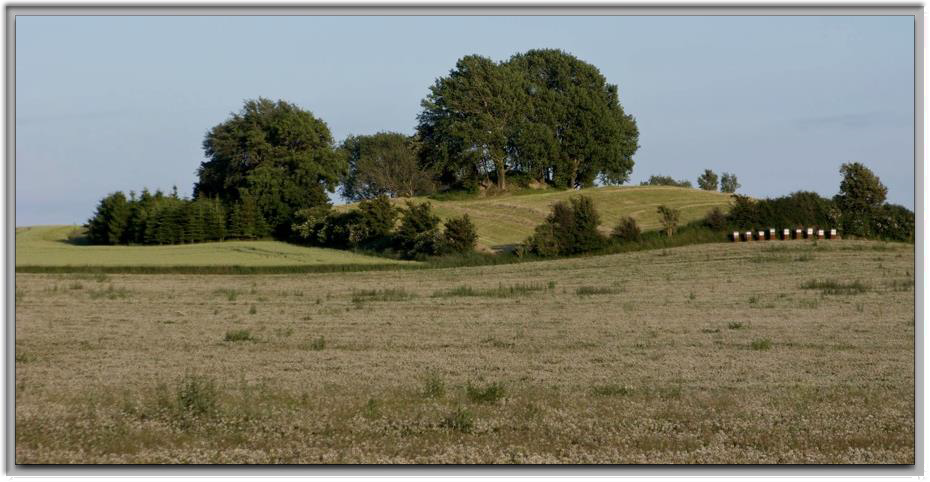 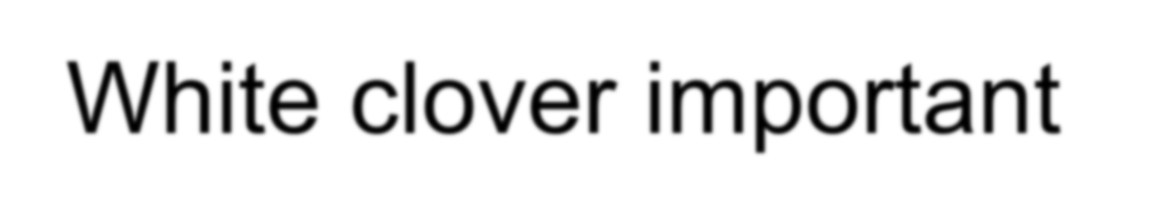 White clover important
Some years the beekeepers harvest honey, still  the seed producer always pay pollination fee.
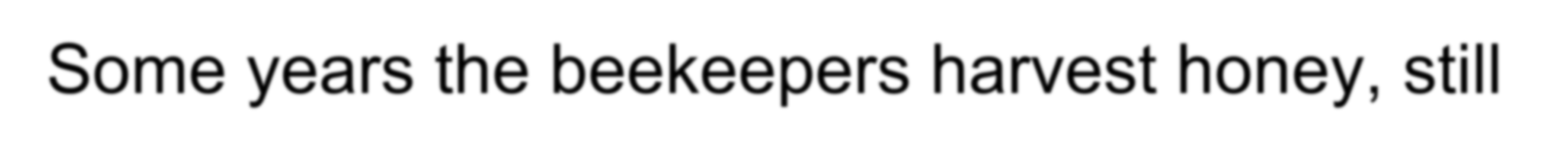 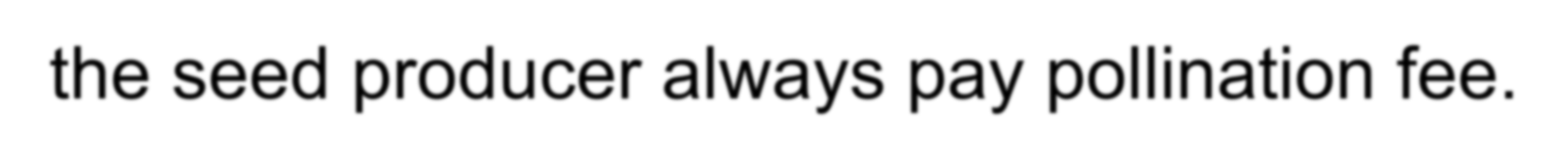 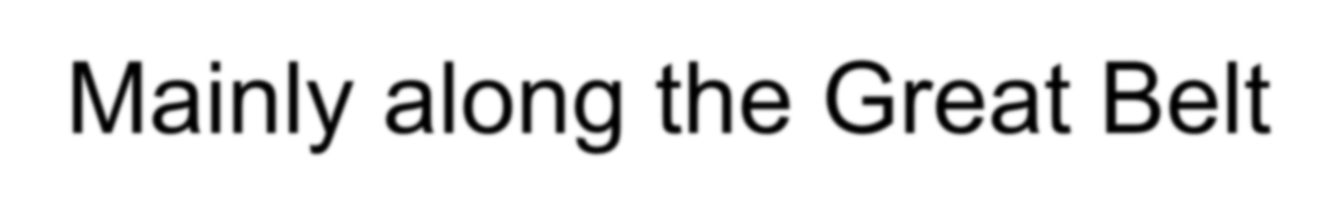 Mainly along the Great Belt
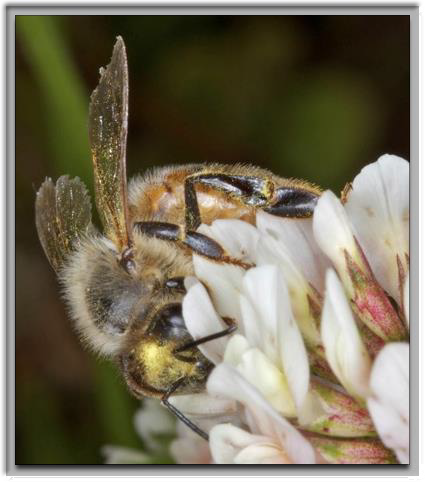 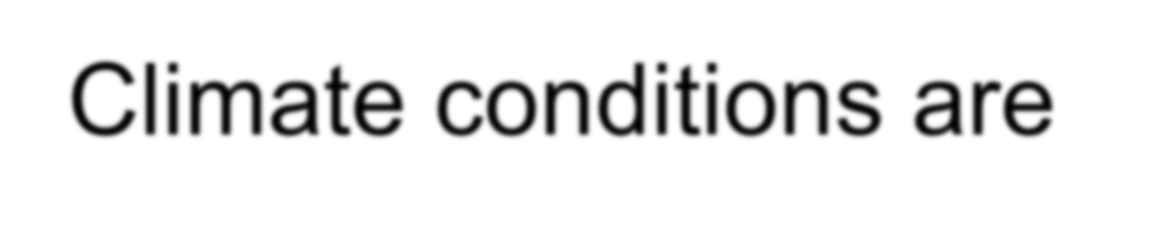 Climate conditions are  important for nectar  production
First real breeding in  Denmark was to  produce a white clover  bee
Introduction of
A. m. ligustica
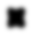 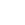 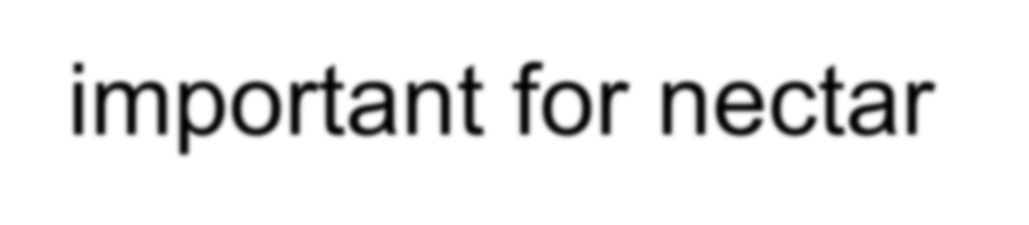 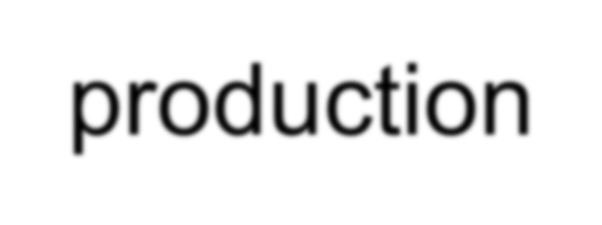 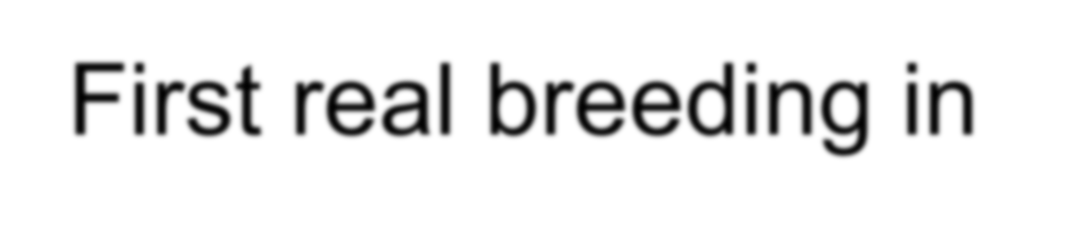 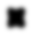 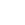 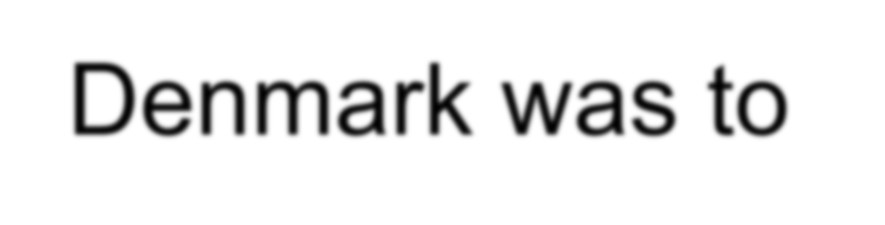 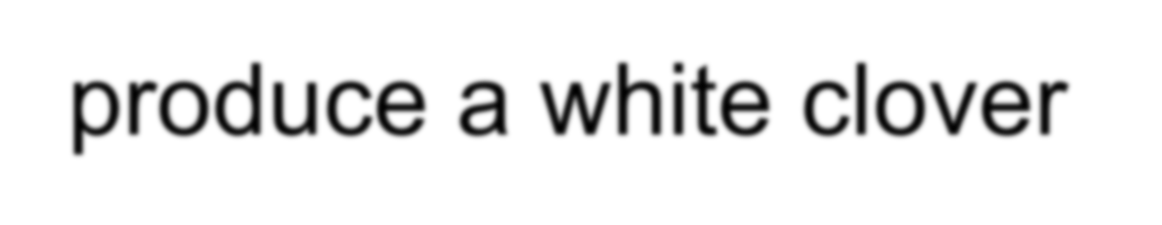 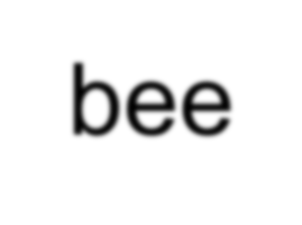 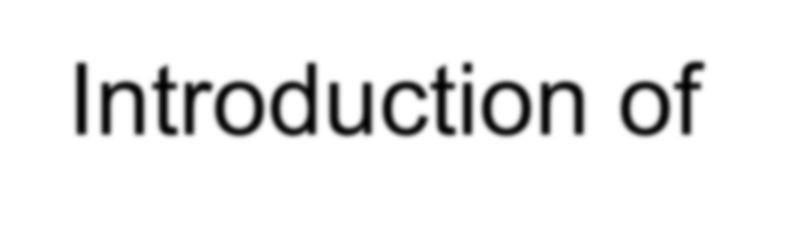 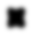 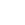 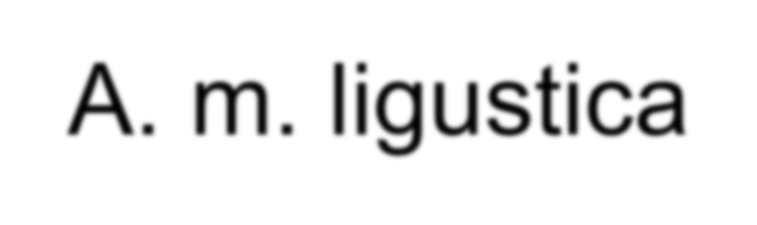 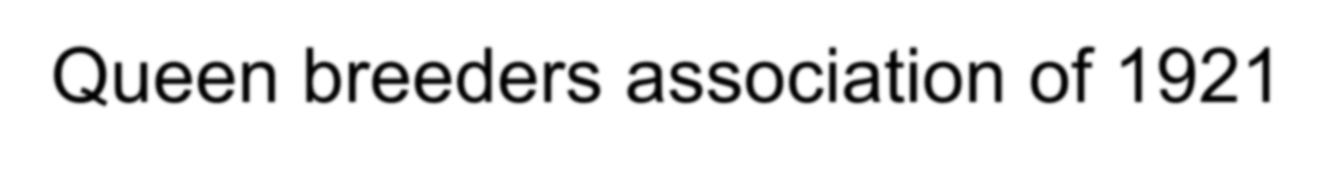 Queen breeders association of 1921
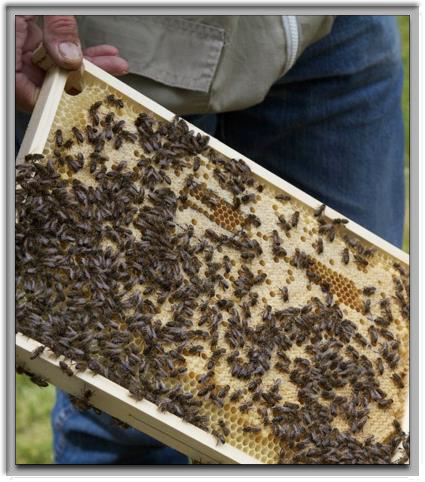 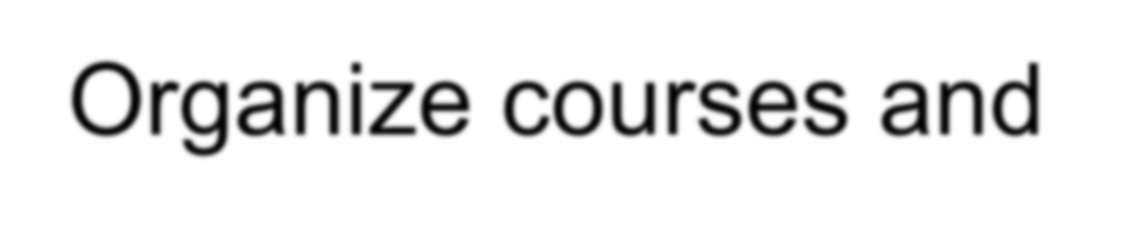 Organize courses and  meetings to compare  breeding material
Combination or hybrid  bees are very popular
Testing of breeding  stock and providing  mating control
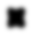 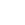 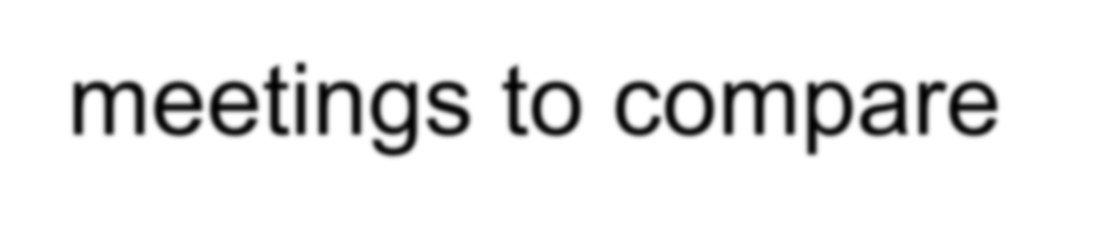 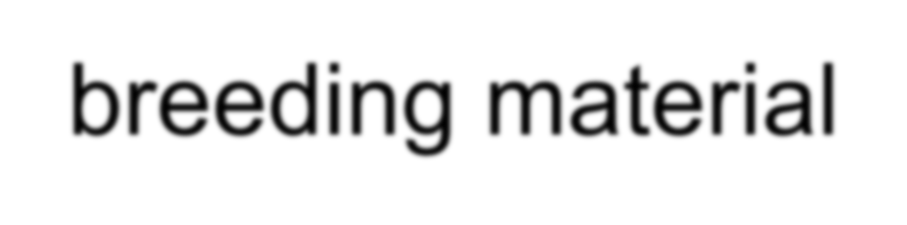 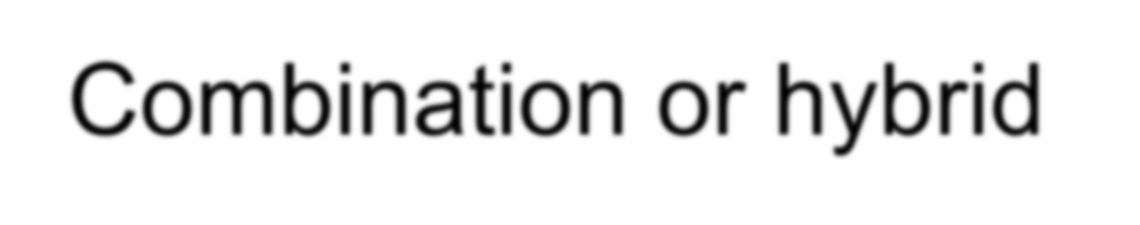 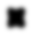 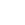 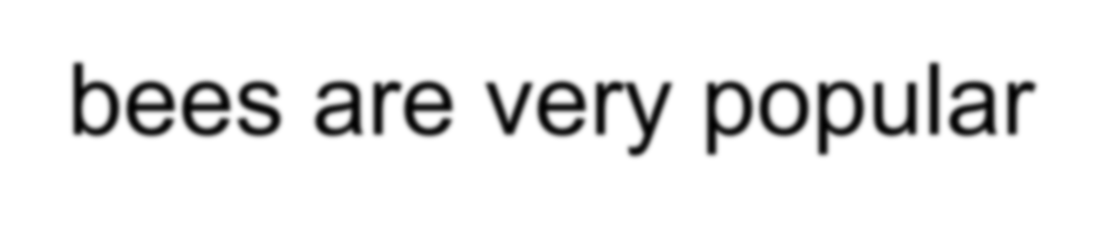 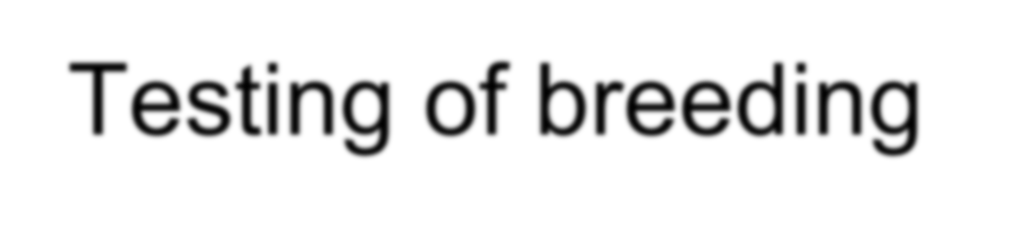 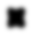 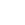 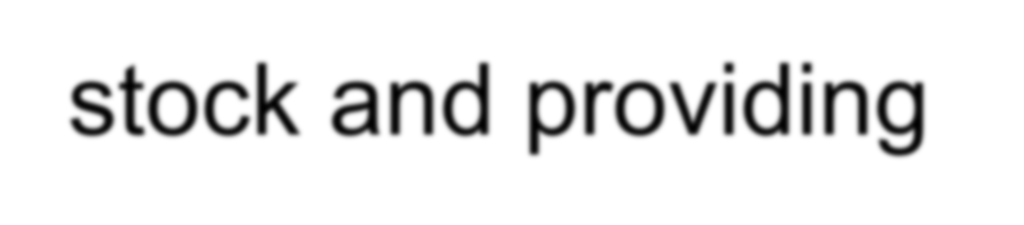 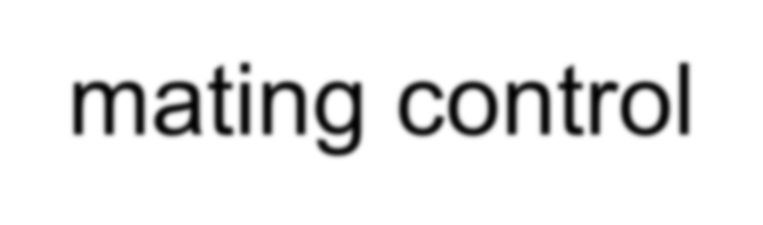 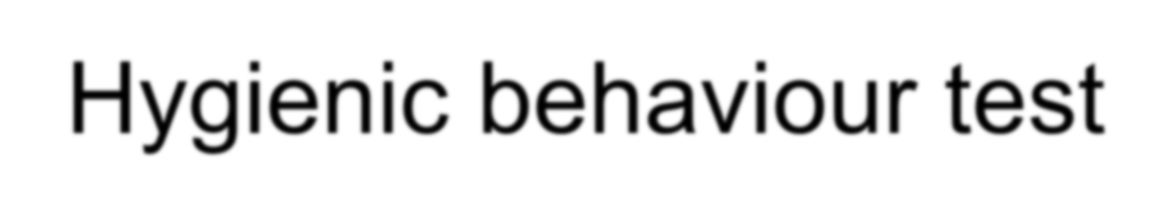 Hygienic behaviour test
Gentle bees  No swarming  Hygienic bees
Nosema tolerant  Honey production
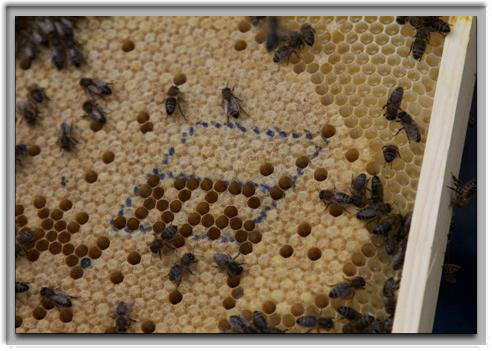 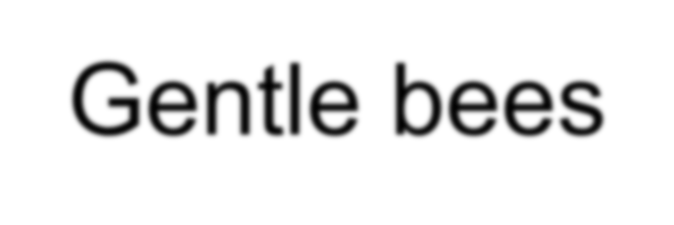 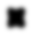 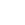 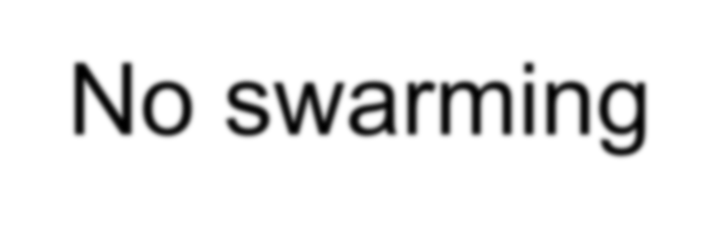 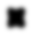 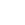 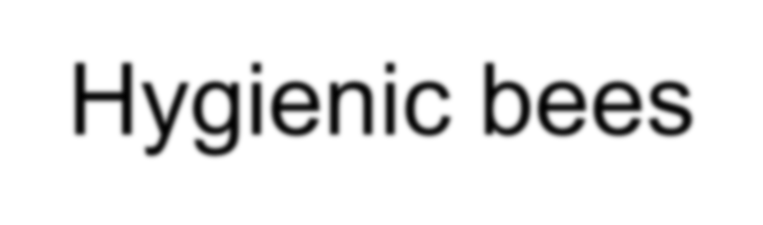 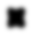 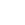 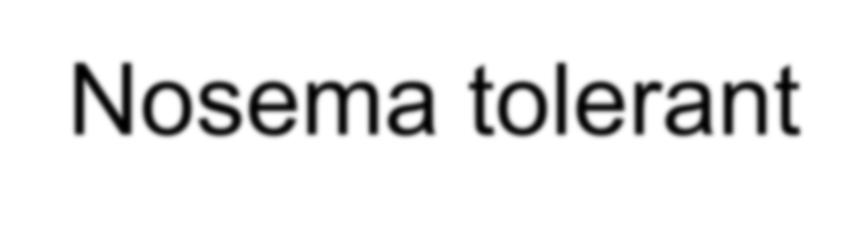 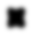 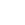 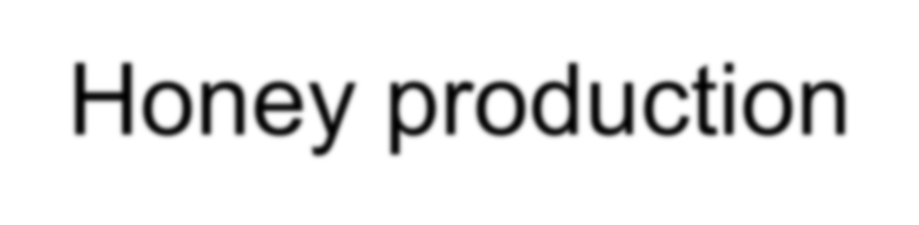 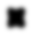 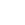 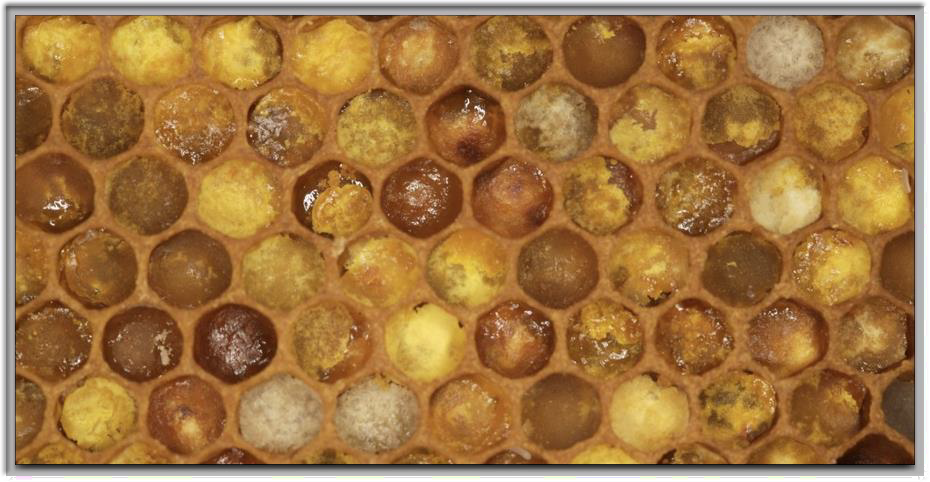 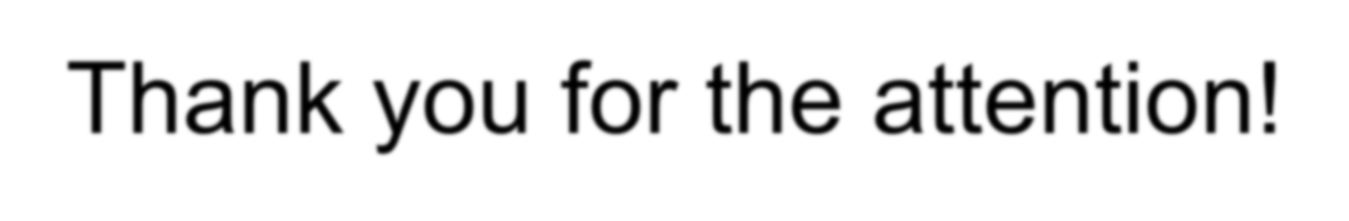 Thank you for the attention!
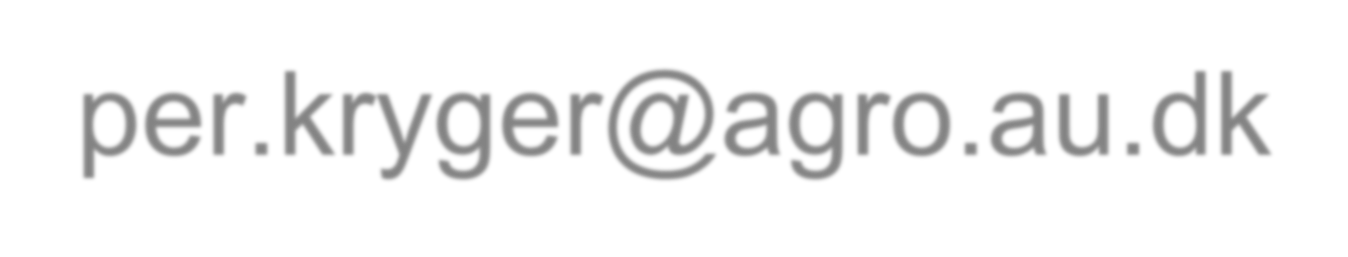 per.kryger@agro.au.dk
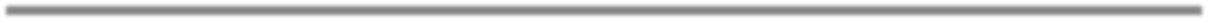